GLOBE in the United States
Anne Lewis & Jen Bourgeault

July 18, 2016
Geographical Representation
https://www.globe.gov/globe-community/globe-working-groups/us-partner-forum
Who we are…
NASA Centers
School districts/schools
State Standards – State Dept of Education
Colleges & Universities
Education Departments
Science Departments
Outreach
Informal Science Centers
Research Institutes
Professional development centers
https://www.globe.gov/web/united-states-of-america/resources
South Dakota Discovery Center
Funded by South Dakota Department of Environment and Natural Resources to do watershed education and outreach.
Professional development
Student programs (Sci Girls, Envirothon, Upcoming: Earth Systems Event for 4th graders)
Working with tribal communities: Sinte Gleska University (Rosebud) and Ogalala Lakota College (Pine Ridge).
Looking forward: Citizen science app

http://www.globe.gov/web/south-dakota-discovery-center1/overview
Not a state-by-state model, instead target audience
Mission of each Partner organization determines how each operates
Funding comes from the partners, no direct GLOBE support
Partner Models for GLOBE Implementation
Pre-service
Teacher professional development workshops
Grant-based initiatives
Outreach and education (broader impacts, community and student audiences)
Next Generation Science Standards
http://www.nextgenscience.org/ 
Disciplinary Core Ideas (DCI)
Science and Engineering Practices (SEP)
Cross-Cutting Concepts (CCC)

Partner/Country Opportunity
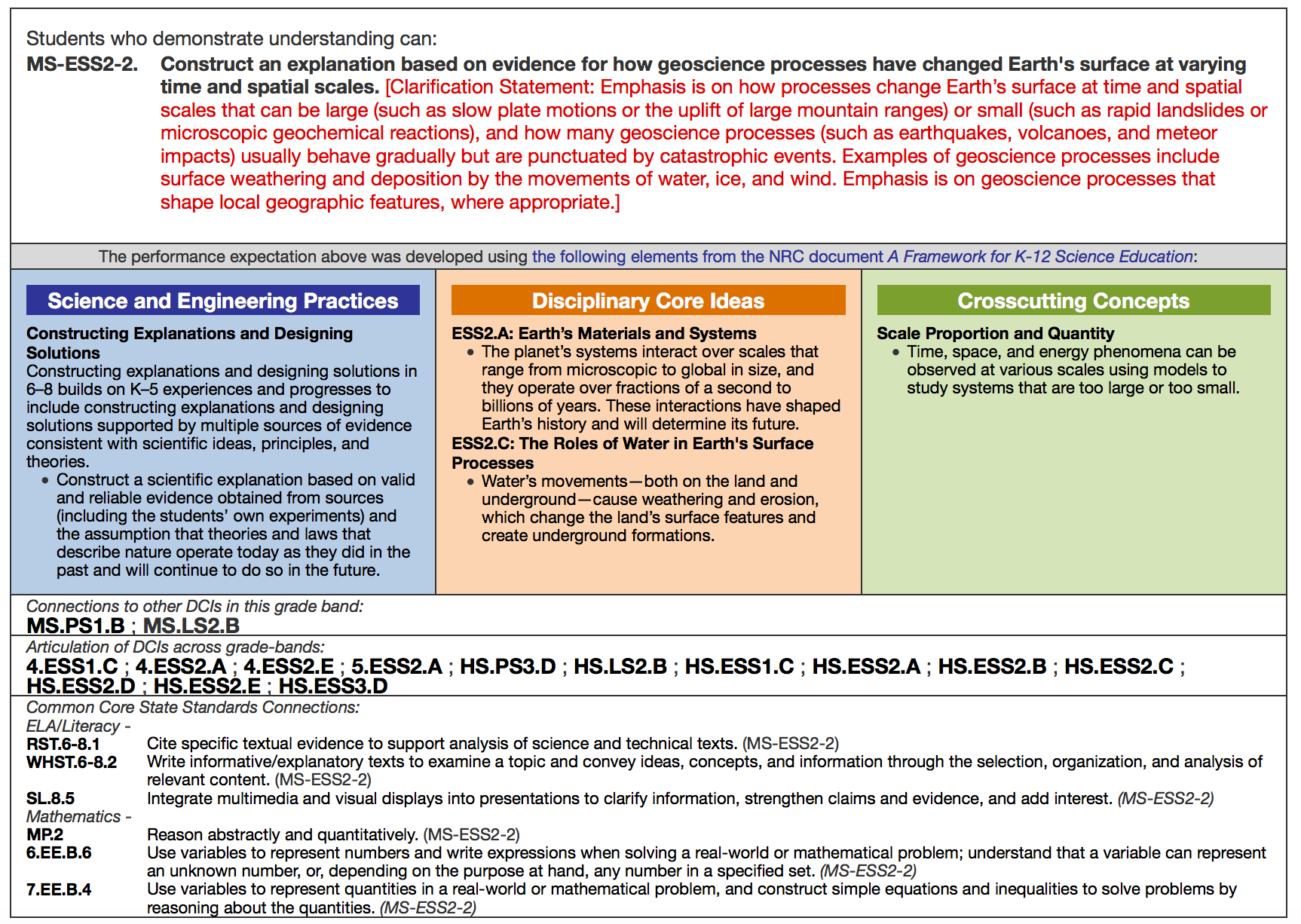 National Science Fairs http://www.globe.gov/web/united-states-of-america/events/eventsdetail/14718/us-regional-science-fairs
Networking & Collaboration
Watercoolers (virtual meetings every other week on a specific topic)
Emails (sent 2x a month to U.S. partners)
2 Bootcamps this year (Train-the-Trainer and new Partner training)
NARM (North American Regional Meeting)
https://www.bigspeak.com/speakers/the-watercoolers/
Networking & Collaboration
Jen’s Blog (developing)
Connections with other govt. agencies & programs (USDA Forest Service, Project Learning Tree, Project WET and Project WILD)
Google Voice Hotline (Partners call and leave news items to share.)
https://www.bigspeak.com/speakers/the-watercoolers/